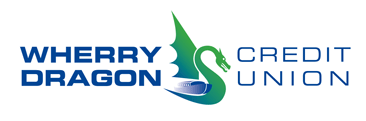 Virtual AGM 27 March 2025
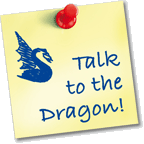 We will use Copilot to transcribe the meeting
Agenda
Welcome
Apologies
Approve previous minutes 
Accounts
Reports: credit committee, delinquency
Appointment of auditor
Elections for directors
Application of dividend
Any other business
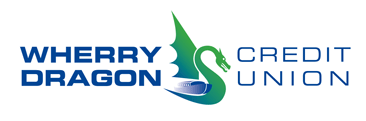 [Speaker Notes: 1 - Housekeeping (recording, mute, chat, questions, hands, voting)
1 - Need 15 to be quorate
1 - Confirm which reports and dos are available for attendees
2 - Apologies
3 - Minutes of last meeting – accuracy and matters arsing (none) – approve
4 - Covid 19 – see my report
5 - Accounts – Ian as Treasurer – Questions?
6 – Reports: marketing (Rosie), Credit (Ian on behalf of Credit Committee), Delinquency (Ian on behalf of delinquency committee) - Questions?
7 – Appointments: set up voting buttons via forms
8 – Elections: set up voting buttons via forms
9 – Dividend: set up voting buttons via forms
10 – AOB – Questions – Thanks – Close meeting]
AccountsOctober 2023 - September 2024
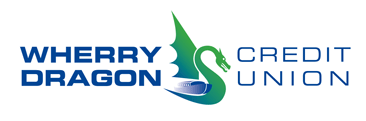 Investments
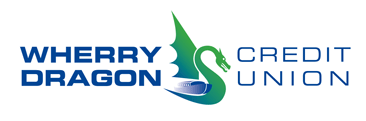 Reports

October 2023 - September 2024

- President
- Promotion
- Loans
- Delinquency
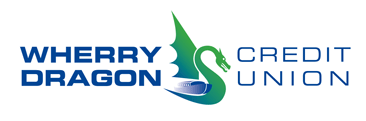 [Speaker Notes: Housekeeping (recording, mute, chat, questions, hands, voting)]
President
Strong financial position
Assets £2.1m
Capital to asset ration 15%
Profit £18,180
Dividend 2% (2023-24)
Loans and membership
321 loans issued totalling £360,640 (2023-24)
Increase in larger loan requests and loan top ups
Membership engagement steady through promotions and webinars
Challenges
Significant share withdrawals
Cost of living impact, rising IVAs, DROs
Need to modernise systems for future growth
Achievements
Successfully secured additional investment income
Fair4All Finance grant to focus on digital infrastructure and staff resources 
Governance responses submitted to PRA
Strengthened board with training via ABCUL Academy
Membership officer appointed to improve data accuracy and engagement
Looking ahead
Potential merger discussions with Suffolk CU – would lead to efficiency and growth opportunities
Exploring online banking and cloud migration options
Developing budget accounts and improving delinquency monitoring
Continuing to prioritise member financial wellbeing through responsible lending and education
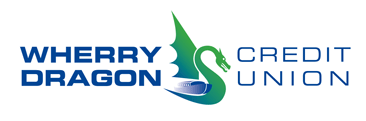 Promotion
Regular promotions on social media platforms Facebook, X and LinkedIn for loans, savings and membership. 
Competitions for members on social media and via email including a competition to refer new members, a competition for taking out an easter loan and another for following us on social media.
Ran loan promotions around seasonal events, summer, Easter and Christmas.
Held webinars with staff at Norfolk County Council to promote loans and membership.
Members with loans ending soon contacted to promote top ups.
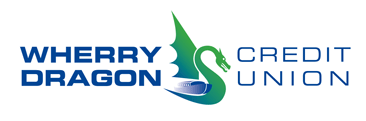 Loans
For financial year 23 -24
 issued 321 loans totalling £360,640

Last financial year 22- 23
issued  343 loans totalling £354,696

21-22
issued 354 loans totalling £383,890
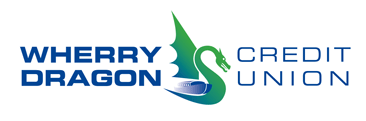 Loans Analysis by Amount Issued
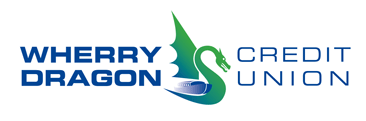 Loans Issued 2023 / 2024
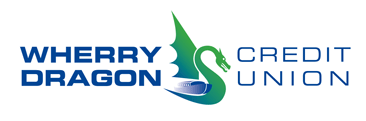 Delinquency
This year we had impairment gains of £10,644. (increase to bad debt provision BDP) Last year we reduced BDP by (£5,937). 
The cost-of-living crisis has started to impact 
Main focus on DWP eligible loan deductions scheme. Have an average of £350 per month.
Number of IVAs, DROs and Bankruptcy received up from 3 at £3258 to 5 at £4648. Main raise due to DRO £4568
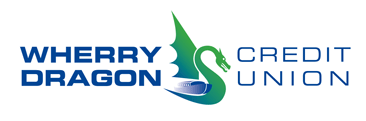 Appointments & Elections
Vote via MS Teams

Appoint auditor
propose to retain the current auditor Lindley Adams  

Election of Directors to the Board 
propose to retain the existing Board of Directors
Nominations received and from the AGM
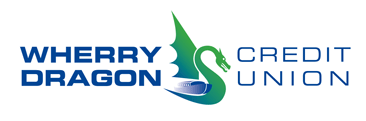 Application for Dividend
Vote via MS Teams

Proposed 1.5 % dividend

Applied to members’ accounts end of March 2025
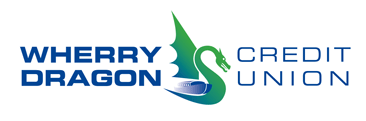 Final comments
Any other business
Questions
Thanks
Close meeting
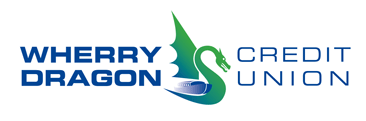